Pursue Peace (2)
Scripture Reading: Isaiah 11:6-10
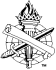 2
Defining Peace
Absence of conflict, 1 Cor. 14:33
Presence of tranquility, serenity, contentment, Isaiah 32:16-19
shalom (highest good, welfare)
eirene (harmony), Hebrews 12:14
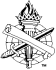 3
Pursue Peace
With God, Col. 1:19-22; Eph. 2:14-18
With Brethren, John 14:27
With Everyone, Heb. 12:14; Rom. 12:18
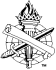 4
Wisdom Pursues Peace
But the wisdom that is from above is first pure, then peaceable, gentle, willing to yield, full of mercy and good fruits, without partiality and without hypocrisy. Now the fruit of righteousness is sown in peace by those who make peace (James 3:17–18, NKJV).
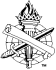 5
Preserve Peace (Matt. 5:9)
With Good Hearts and Truth, Ephesians 4:1-6
Hearts ruled by peace of God, Colossians 3:15
Truth dwelling in the heart, Colossians 3:16
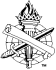 6
Preserve Peace (Matt. 5:9)
With Humility, Mark 9:33-37
Pride, selfishness, lack of faith, and carnality cause disputes, 1 Cor. 3:3-4
Humble peace toward brethren is toward Christ and the Father, Mark 9:36-37
Righteous influence, Mark 9:50
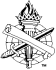 7
Preserve Peace (Matt. 5:9)
By the proper use of liberties, Romans 14:19
Stop disputes over opinions, 14:1-5 (13)
Strong in conscience: Do not despisethe weak in conscience, 14:14-23; 15:1-2
Weak in conscience: Do not condemn the strong in conscience, 14:1, 3, 10
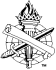 8
Peace
Object of our endeavors, 1 Peter 3:10-11
Be a peacemaker…a child of God, Matthew 5:9
Diligently guard unity by strengthening the bond of peace, Eph. 4:3; 1 Thess. 5:13
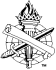